MASA BAYI
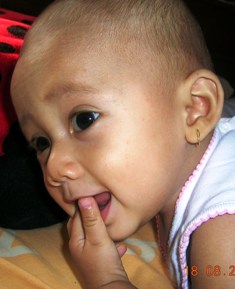 21/02/2015
winanti siwi respati
1
Pengaruh perkembangan fisik & motorik terhadap Perilaku

Langsung  mempengaruhi AKTIVITAS MOTORIK & PENYESUAIAN DIRI di lingkungan.

Tidak Langsung  mempengaruhi KONSEP DIRI & SIKAP ORANG LAIN terhadap individu.
21/02/2015
winanti siwi respati
2
Macam Aspek Motorik
GROSS MOVEMENT (motorik kasar)
Untuk pengendalian gerakan
Keseimbangan tubuh

FINER COORDINATION (motorik halus)
Untuk koordinasi sensomotorik
Bersifat skill / ketrampilan
21/02/2015
winanti siwi respati
3
Karakteristik Motorik Bayi
Mass Activity (pd bayi baru lahir)  aktivitas yg tdk terarah, jika > matang akan menjadi dasar untuk skill / keterampilan. 
Reflexes  utk survive / melindungi diri
Perkembangan pengendalian tubuh
21/02/2015
winanti siwi respati
4
Macam2 Reflexes pd masa bayi :
Yg menetap: bernafas, mengedip, makan (memutar kepala, mengisap, menelan), batuk, bersin.
Yg perlahan-lahan menghilang: 
Withdrawl : menarik anggota tubuh / kaki ketika ditusuk.
Babinski : meregangkan telapak kaki jika dikenai rangsang (usia 1 th mulai hilang).
Moro : merentangkan tangan & kaki seperti mau jatuh ketika diangkat (3-4 bln mulai hilang, paling lambat 6-7 bln).
Graps : menggenggam jika ada benda di tangannya.
Babkins : cara tidur dg posisi tangan di atas (usia 3-6bln mulai hilang).
21/02/2015
winanti siwi respati
5
Pentingnya Perkembangan Motorik
Untuk mengembangkan KEMAMPUAN BERDIRI SENDIRI.
Untuk EMOTIONAL CHATARSIS
Untuk SOSIALISASI
Untuk pengembangan KONSEP DIRI
Untuk kepuasan diri sendiri
21/02/2015
winanti siwi respati
6
Kerawanan dlm Perkembangan Motorik
Gangguan di otak, pengapuran, dll.
Kurangnya kesempatan utk berlatih.
Tuntutan yg terlalu tinggi.
21/02/2015
winanti siwi respati
7
Optimasi perkembangan motorik Bayi
Peka terhadap kematangan fisik.
 Kesempatan mempelajari aktivitas motorik.

 Harus diingat bahwa perkembangan motorik berhubungan dg perkembangan inteligensi (kecerdasan).
21/02/2015
winanti siwi respati
8
Karakteristik Perkembangan Fisik & Neurologis
Usia 1-6 bulan
Mulai meraih dan menggenggam berbagai objek.
Mulai mengangkat dan menolehkan kepala.
Bisa berguling-guling.
Bisa merangkak atau merayap.
Berkembangnya persepsi kedalaman.
Refleks yg tidak diperlukan menghilang
Korteks motorik mulai matang
Pembentukan mielin jalur penglihatan berlanjut hingga bulan kelima.
Perubahan pd fungsi otak berkaitan dg pembedaan emosi.
21/02/2015
winanti siwi respati
9
Usia 6-12 bulan
Duduk tanpa adanya penopang, berdiri sambil dipegangi, kemudian bisa berdiri sendiri.
Bisa melangkah untuk pertama kalinya.
Berat badan meningkat 3x berat lahir pd usia 1 tahun.
Perkembangan korteks prefrontal meningkatkan fungsi ingatan dan kognitif bayi.
Lobus frontal , sistem limbik, dan hipotalamus berinteraksi utk mempermudah pemrosesan kognitif-emosi.
21/02/2015
winanti siwi respati
10
Usia 12-18 bulan
Pertumbuhan berat dan tinggi badan mulai agak melambat.
Bisa berjalan dengan baik.
Dapat mendirikan menara dari balok2 kecil.
Lateralisasi dan lokalisasi fungsi otak meningkat.
Berbagai kemampuan muncul dalam sebuah rentang usia itu.
21/02/2015
winanti siwi respati
11
Usia 18 – 30 bulan
Dapat berjalan tegak.
Mulai mencorat-coret tanpa arti.
Jumlah sinaps meningkat. 
Pembentukan mielin lobus frontal muncul; perkembangan ini mungkin mendasari kesadaran diri. 
Sinaps yg tidak dibutuhkan terpangkas.
21/02/2015
winanti siwi respati
12
Perkembangan Kognitif & Bahasa
Usia 1- 6 bulan
21/02/2015
winanti siwi respati
13
Usia 6 – 12 bulan
21/02/2015
winanti siwi respati
14
Usia 12-18 bulan
21/02/2015
winanti siwi respati
15
Usia 18-30 bulan
21/02/2015
winanti siwi respati
16
Perkembangan Sosioemosional
Usia 1- 6 bulan
21/02/2015
winanti siwi respati
17
Usia 1- 6 bulan
21/02/2015
winanti siwi respati
18
Usia 6-12 bulan
21/02/2015
winanti siwi respati
19
Usia 6-12 bulan
21/02/2015
winanti siwi respati
20
Usia 12-18 bulan
21/02/2015
winanti siwi respati
21
Usia 12-18 bulan
21/02/2015
winanti siwi respati
22
Usia 18-30 bulan
21/02/2015
winanti siwi respati
23
Usia 18-30 bulan
21/02/2015
winanti siwi respati
24